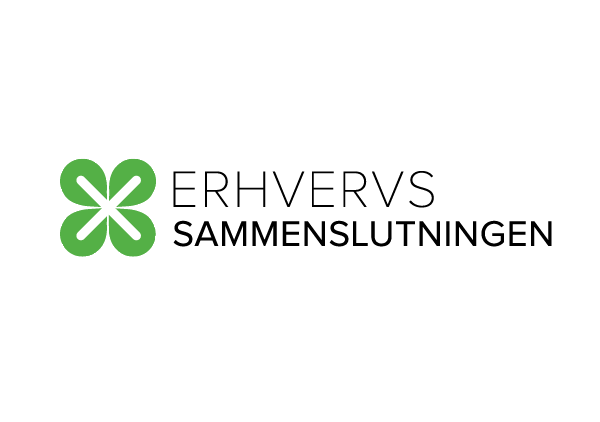 NETVÆRKSMØDE
”Netværksapp”
20. marts 2024
Netværksapp
Formål
- Nemmere tilgang og oversigt over:
	- arrangementer 
	- kalenderoversigt- Nemmere tilmelding til arrangementer
- Tilgængelig oversigt over medlemmer og kontaktinformationer
Beskrivelser af medlemmernes 
Virksomhed
Personer
Linkedin profiler m.v.

Chatroom
Netværksapp
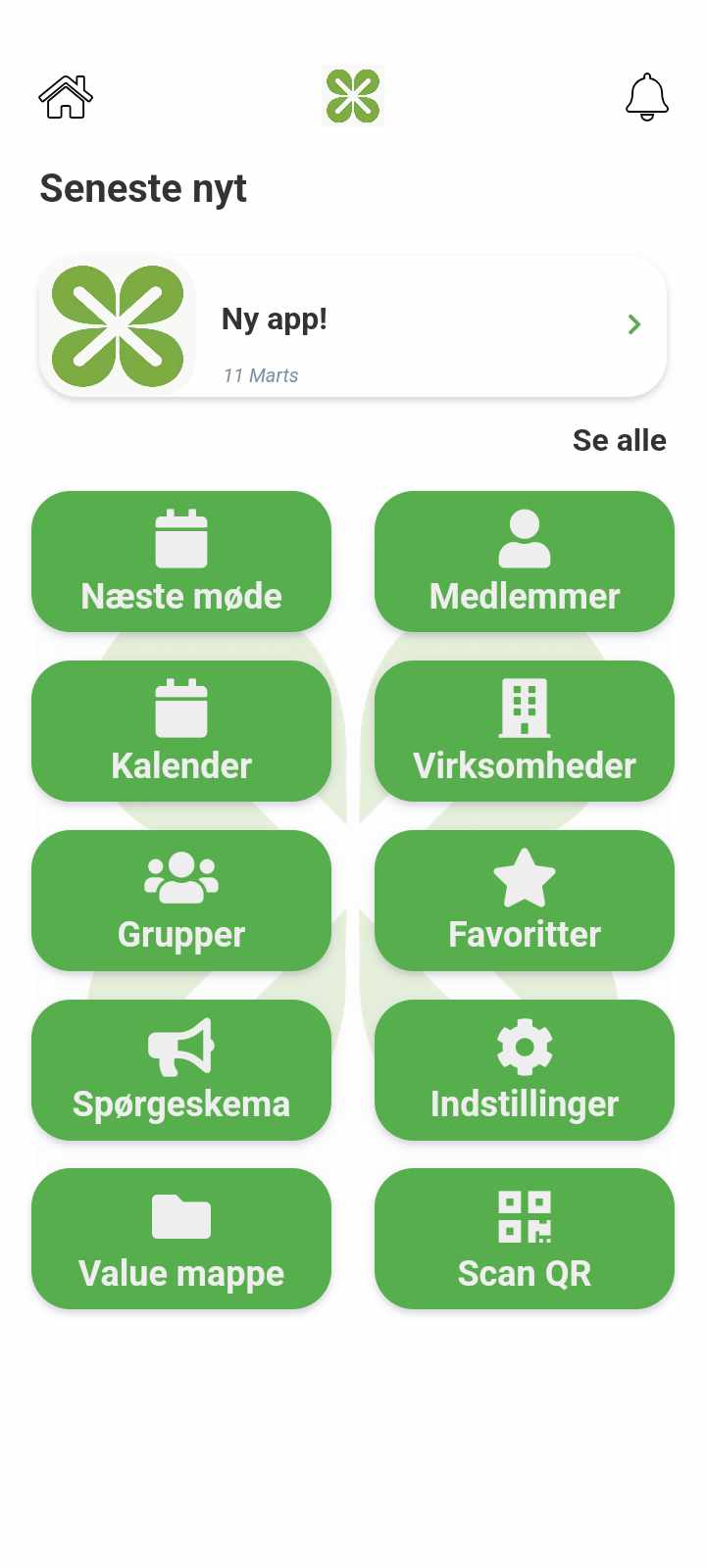 Oversigt over 
medlemmer & 
virksomheder
Møder & 
arrangementer
Redigering af profil
Netværksapp
Hvordan kommer vi i gang?
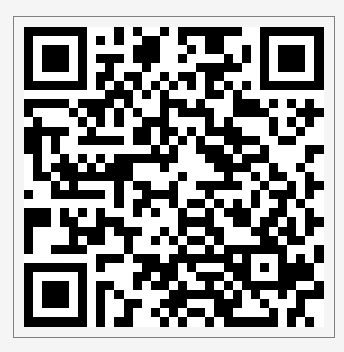 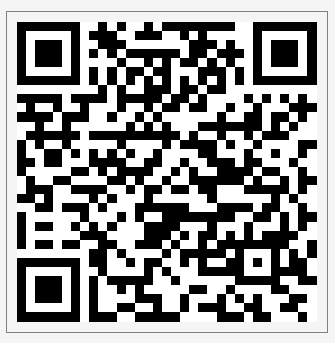 Iphone kode
Android kode
Netværksapp
Hvordan kommer vi i gang?


Login og password
	Login: ”din mailadresse”
	Password: ”erhverv”
Netværksapp
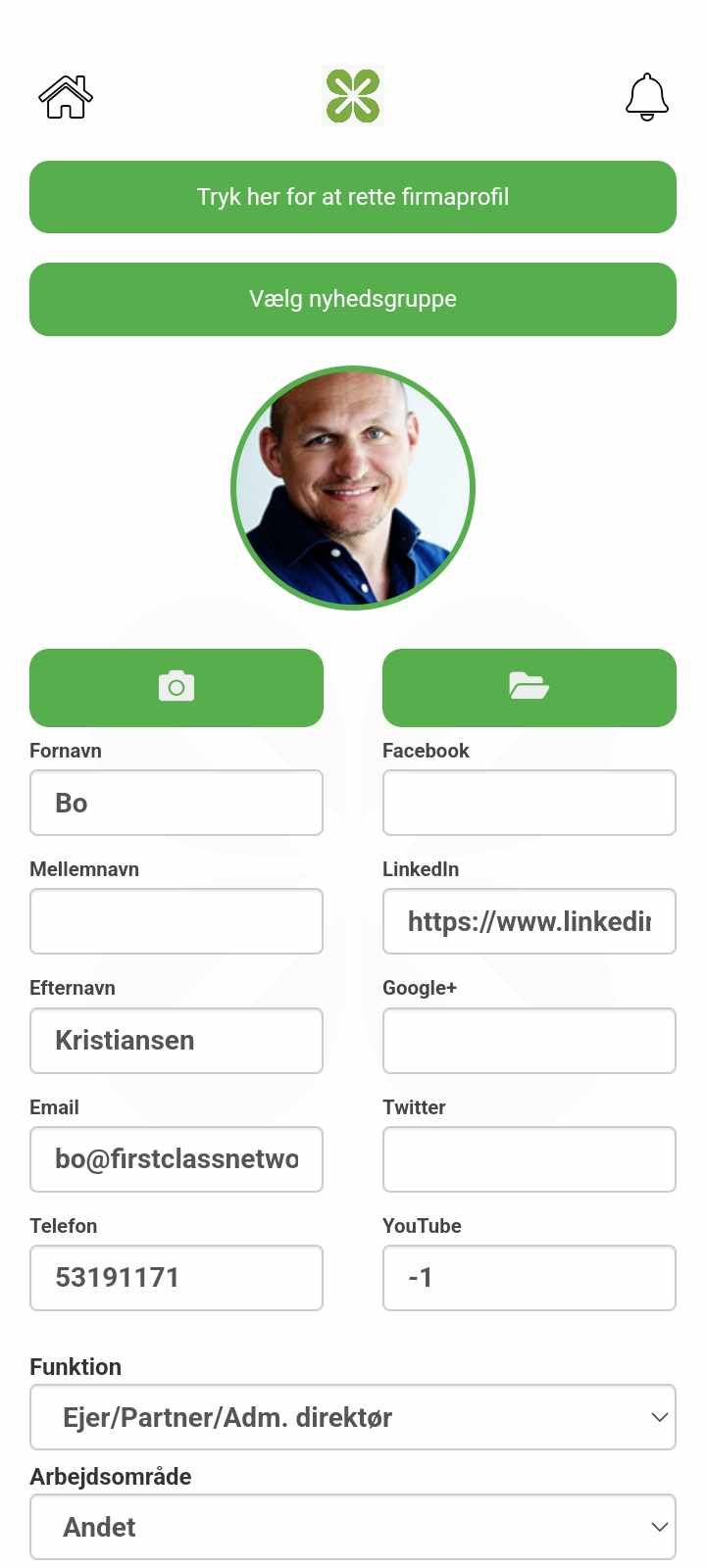 1) Profilbillede
2) Link til 
facebook & Linkedin
3) Gem profil
Netværksapp
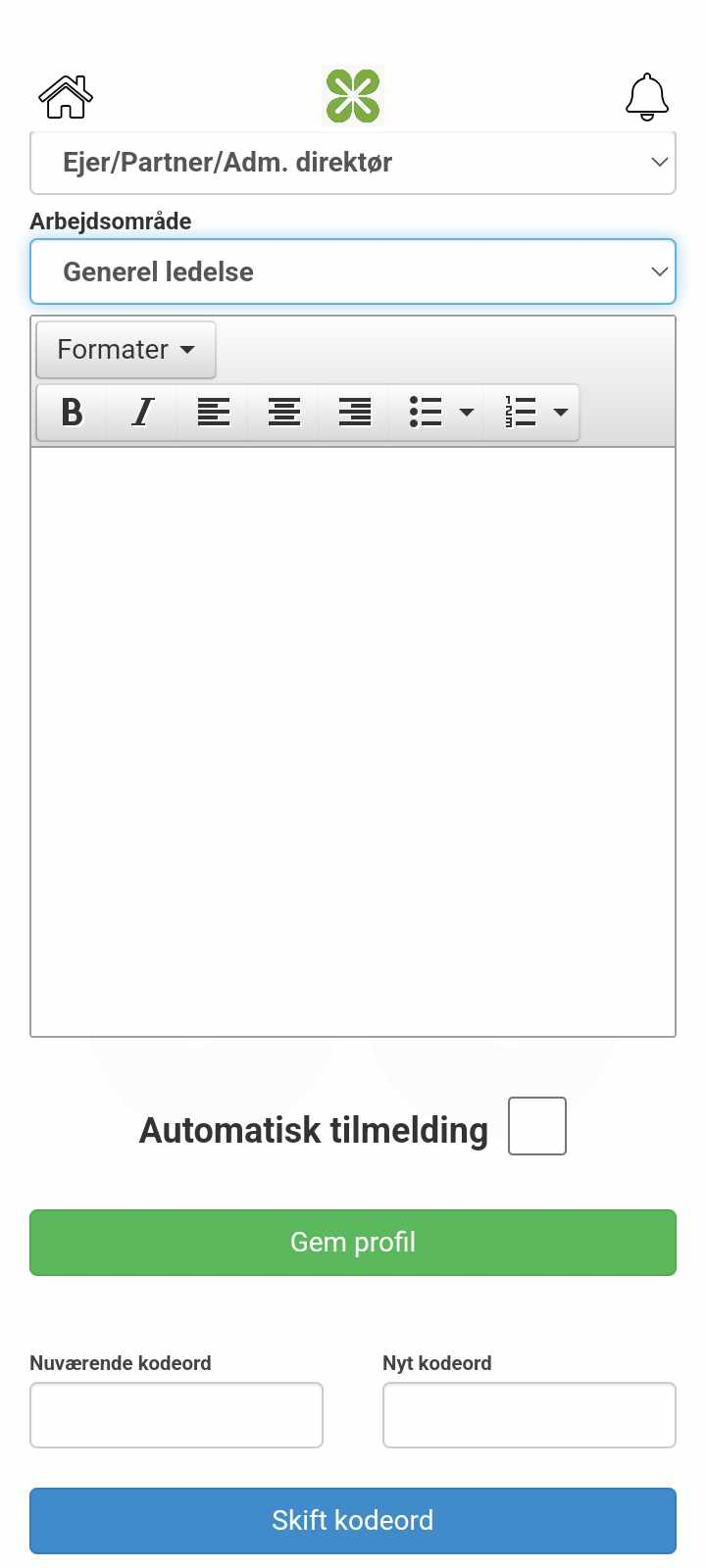 2) Personlig 
    profilbeskrivelse
3) Gem profil
1) Skift kodeord
Netværksapp
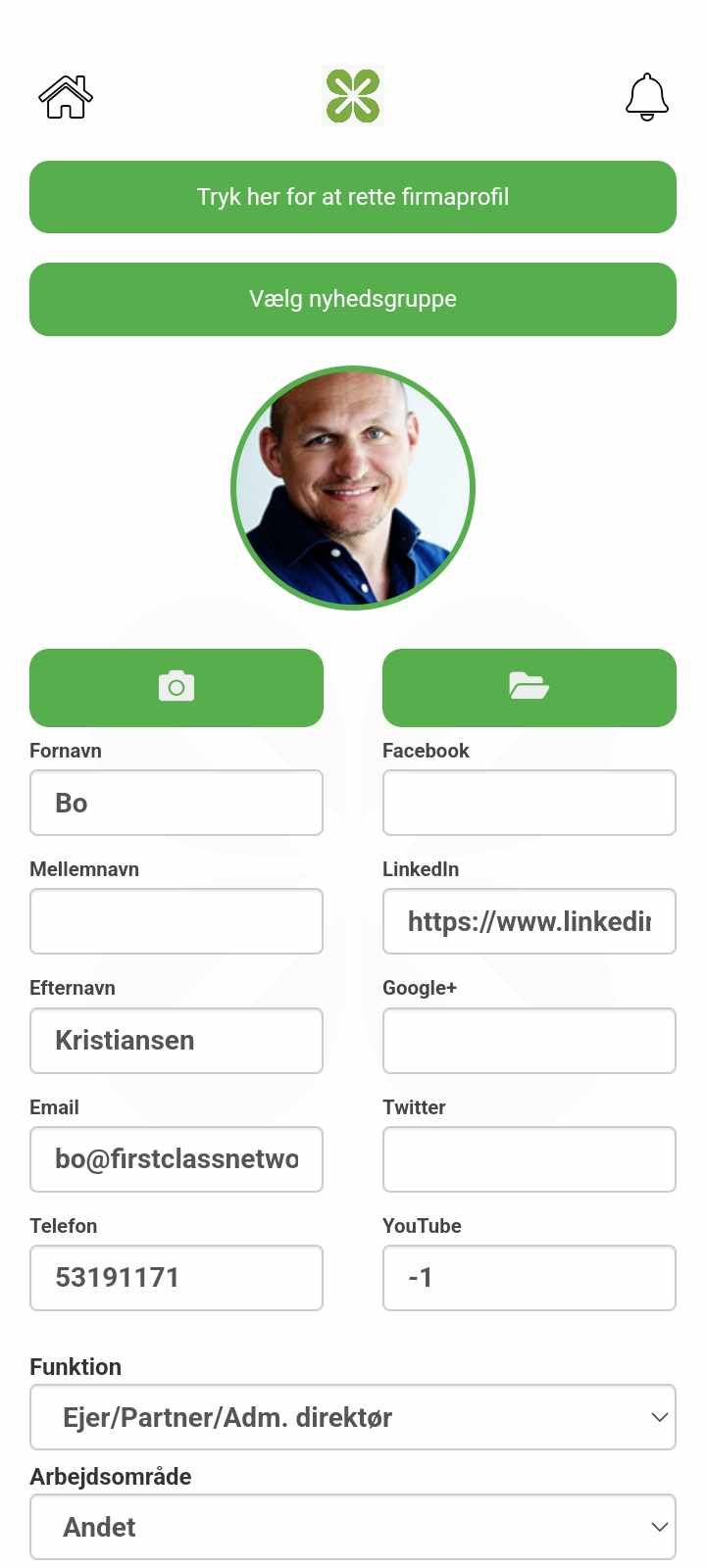 1) Firmabeskrivelse
Netværksapp
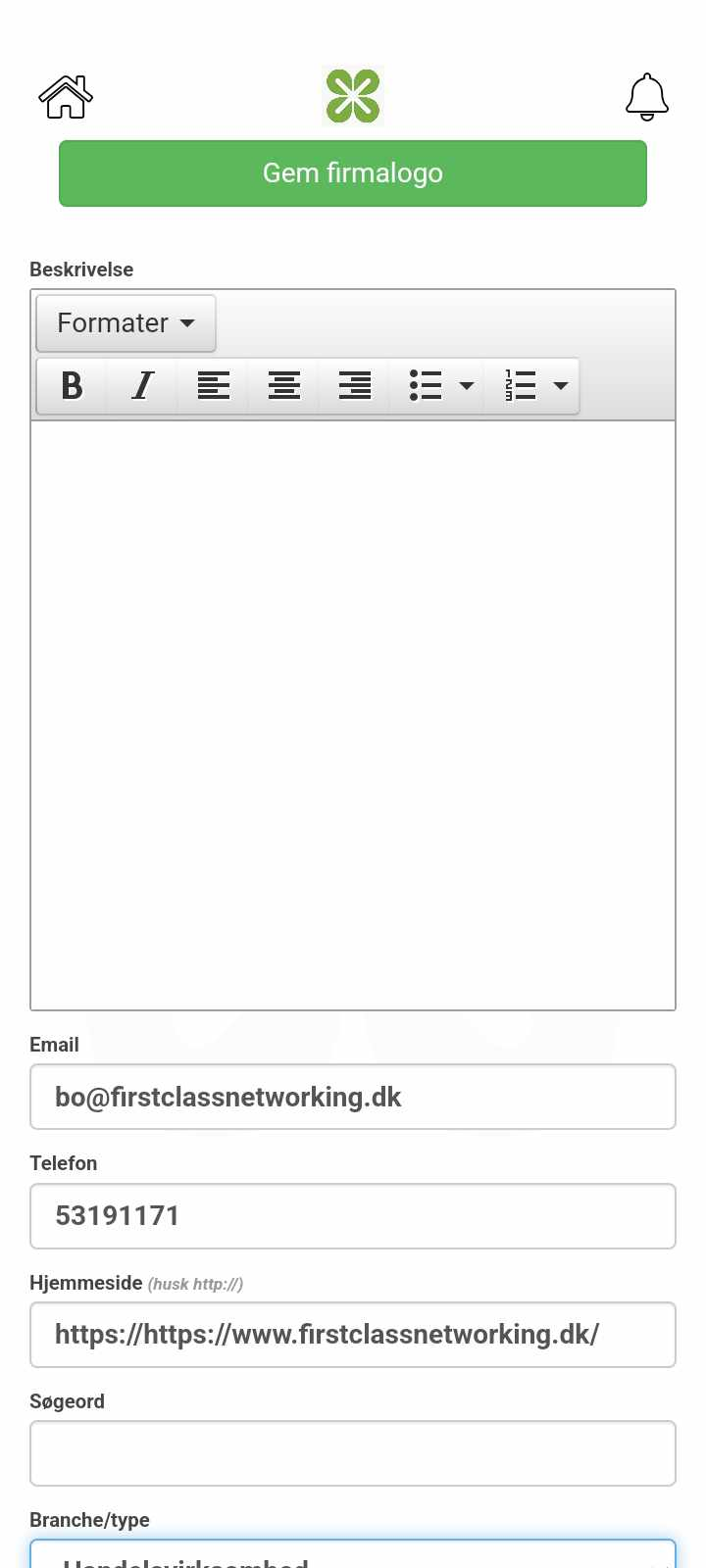 3) Evt. firmalogo
Firmaprofil
- Hvad laver firmaet- Udbytte
4) Gem ændringer
2) Søgeord
Netværksapp
1) Webadresse
https://erhvervssammenslutningen.netvaerk.biz/home/networkindex/5)